Insuffisance respiratoireVentilation non-invasiveVentilation mécaniqueÉric Lalonde, mdUrgentiste HSCM
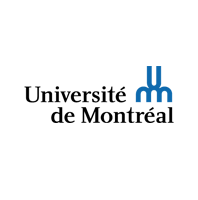 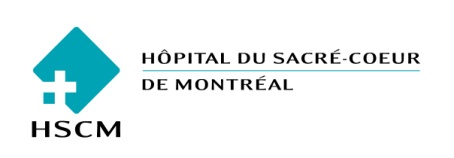 STAT Réa pour dyspnée
Pâle, froid, diaphorétique, incapable de se coucher sur le lit, incapable de dire plus de 2 mots à la fois.
Anxieux, Sa02 82%, 110/min, RR 30, TA…
Crépit diffus à l’e/p, un peu de wheezing
Difficulté à obtenir voie IV
Saturomètre
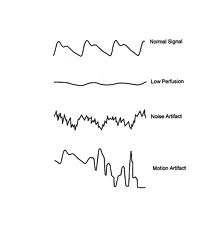 Important qualité de la courbe
 
Si belle courbe, demeure fiable même en hypoperfusion ou hypothermie.
SaturomètrePièges…
Délai entre détérioration de l’oxygénation et 	SaO2 de 20-30sec.

 Ad 90sec chez pt en choc

Attention carboxy- et méthémoglobine.

      Par polie à ongle noir, bleu et vert.
Ventilation non invasive
Avant: dyspnée sévère réfractaire = intubation

Permet de ventiler  de façon non invasive, en attendant de traiter les causes réversibles

Ce que ça fait
Augmente le volume tidal
Améliore la compliance pulmonaire
Diminue la précharche et améliore le débit cardiaque par diminution de la post-charge
Recrute alvéoles collabées
CPAP (continuous positive airway pressure)
Comme le PEEP
Donne la même pression entre inspi et expi.

Typiquement débuté à 5 et titré ad 15cm H2O
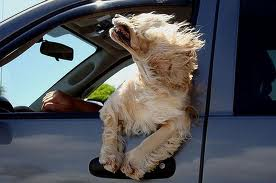 Bi-pap (bi-modal positive airway pressure)
Ne pas dépasser 20 car risque de gonfler l’estomac
BiPAP ou CPAP
Il n’y pas d’étude qui ont montré la supériorité d’un mode sur l’autre

Se baser sur physiologie:
	2 types d’insuffisances respiratoires

	Hypoxie= CPAP
	Hypoventilation=BiPAP
Chez qui l’utiliser?
Pas de consensus, comme il n’y a pas de définition précise de qui nécessite intubation


Si vous vous posez la question si le patient  a besoin d’être intubé, alors posez-vous la question s’il a des CI à la VNI
Contre-indications
Respiration agonale 
État de csc diminué
Instabilité hémodynamique importante
Ne protège pas ses VRS, bcp de sécretion, masse au niveau de ses VRS, risque de vomir
Ne coopère pas
Pneumothorax non-tx
Chirurgie oesophagienne ou ORL récente
HDH, obstruction intestinale
Évaluation du succès
Devrait s’améliorer dans les 2er hrs 
Diminution RR
Diminution anxiété
SaO2 augmente
Sédation
Lame à double tranchants:
Améliore coopération
Peut diminuer leur effort respiratoire


Y aller doucement, petite dose fentanyl souvent suffisant pour tolérer masque
Interfaces
Masque Oronasal
Le plus utilisé à l’urgence
S’assurer d’avoir la bonne grosseur pour éviter les fuites
IMPORTANT DE BIEN EXPLIQUER AU PATIENT
MPOC
Plusieurs études démontrent:
Diminution intubation
Diminution séjour hospitalier
Diminution mortalité

Pas de données qui démontrent supériorité CPAP vs BPAP
OAP cardiogénique
Diminue précharge et postcharge, recrute alvéoles
La majorité des études démontrent une diminution de l ‘intubation et de la mortalité
Sauf: Gray et al. 3CPO trial, NEJM 2008:
Pas de différence à 7 jours de la mortalité ou intubation 

LE PLUS IMPORTANT EST LE PEEP, DÉBUTÉ À 10
Risque MI et Bipap/OAP
Une petite étude de 27 pts, en 1997, avait soulevé le doute sur un risque augmenté d’IM dans la VNI 

Plusieurs études ont depuis refuté cet hypothèse
Asthme
Peu d’études, petit nombre de patients
Possiblement une diminution des hospitalisation et de la sensation subjective de dyspnée
Pas de donné qui compare CPAP vs BiPAP

À considérer mais garder possibilité d’intuber le patient rapidement
Pneumonie et Acute lung injury (ALI)
Peu d’évidence 
Probablement peu de bénéfices, car VNI est surtout bonne pour conditions réversibles en 12-24hrs
Peu être tenté, mais ne pas retarder l’intubation si indiqué car peu de chance d’amélioration

Un exception est contusion pulmonaire où peut être utile, car récupère rapidement
Soin palliatif
Contreverse chez patient ‘’pas de code’’

Peut améliorer la sensation de dyspnée et confort
Pédiatrie
Évidence limité, petites études sur bronchiolite.
Possiblement utile
Si vous n’avez pas de service d’inhalo
Vous familiariser avec votre machine dans votre urgence
Résumé
CPAP= pression constante= utile si désaturation
 

 Bi-PAP= aide inspiratoire = utile si hypercapnie 

Ne pas oublier CI


Les 2 meilleurs indications: COPD et OAP cardiogénique
Principes de ventilation mécanique
4 notions essentielles:
Vt=volume tidal
Débuter avec mode Assisté-Contrôlé (AC)
6-8 cc/kg, sur poids idéal.
 ex:400-500cc chez 70kg
Si ARDS viser le 6cc/Kg.
Assure protection des poumons= évite barotrauma

Si hypercapnie= NE PAS AJUSTER Vt
RR=Rythme respiratoire
Responsable de la ventilation (donc du PCo2)
Débuter à 16-18/min
ATTENTION au COPD sévère/ Asthme
Peep/FiO2
Responsable de l’oxygénation
Viser SaO2 de 88-95%
Débuter à 100% O2 et après 5 min, diminuer
Débuter avec PEEP de 5
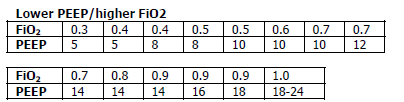 PEEP
Améliore match V/Q
Recrute alvéole
Améliore respiration spontané
Peut diminuer retour veineux: volume PRN
[Speaker Notes: Obstructive Strategy
Goal is to give as much expiratory time as possible
Mode-Assist Control
Vt-8 cc/kg by PBW
IFR-80-100 lpm
PEEP-0
FiO2-use whatever you need, most folks are fine at 40%
RR-Start at 10 bpm. Look for I:E of 1:4 or 1:5 Adjust the rate to achieve this.]
Flot inspiratoire
Aide pour le confort
60-80 L/min
Peut être augmenté ad 100
Patient avec obstructionMPOC ou asthma
Leur donner plus de temps pour expirer:
VT 8cc/kg
Débit Inspi: 80-100 LPM
RR débuter à 10, viser pour ratio i:e 1:4 ou 1:5
Petit peep
Hypercapnie permissive

Risque ‘’Air trapping’’
[Speaker Notes: Obstructive Strategy
Goal is to give as much expiratory time as possible
Mode-Assist Control
Vt-8 cc/kg by PBW
IFR-80-100 lpm
PEEP-0
FiO2-use whatever you need, most folks are fine at 40%
RR-Start at 10 bpm. Look for I:E of 1:4 or 1:5 Adjust the rate to achieve this.]
ALARMES
Peak pressure= inutile
La plus importante qui corrèle avec risque de barotrauma=
Pression de plateau
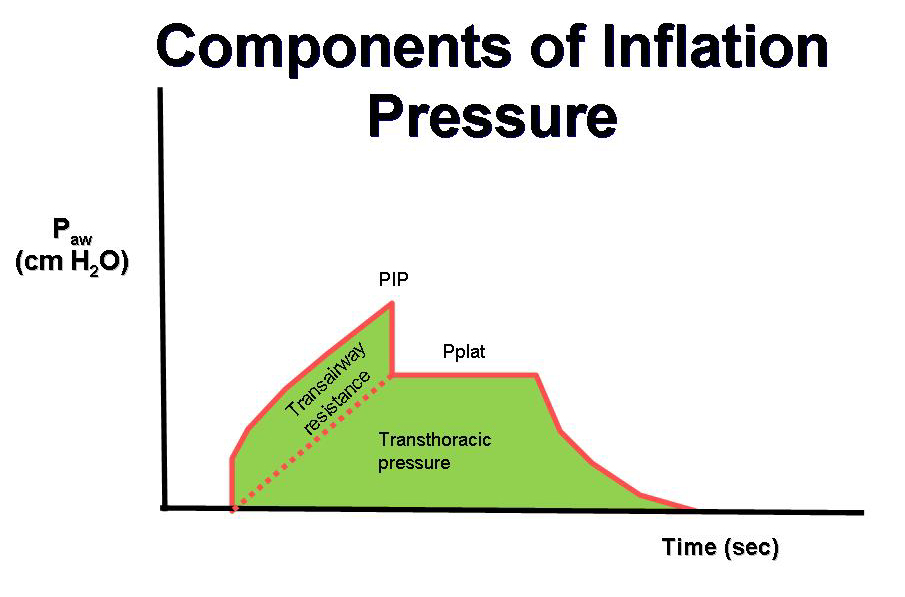 Pression de plateau
Viser moins que 30

SI Pplat > 30 cm H2O:diminuer VT par 1ml/kg à la fois (minimum = 4 ml/kg).
Confort
Première perfusion= Analgésie (morphine ou fentanyl)

Par la suite sédation (propofol, versed…)
Si tout les alarmes sonnent
1er réflexe: Déconnecter ventilateur!

D=Tube Déplacé
O=obstruction (ex plug de mucus, tube plié)
P=pneumothorax
E= Équipement
Capnographe, EtCo2
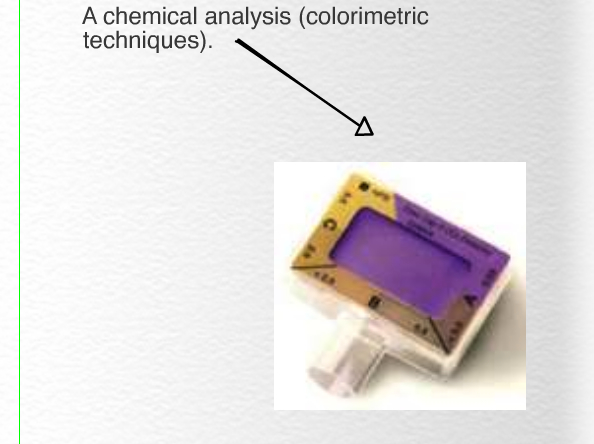 Etco2
N’est pas une mesure du PaCO2 

Chez l’individu en santé il y a un gradient de 5

Mais chez nos patients, le gradient est imprévisible et change dans le temps

Donc ne pas s’y fier pour juger de la ventilation
[Speaker Notes: www.capnography.com
The PaCO2-ETCO2 gradient will be increased in the acute scenario by any disorder that decreases pulmonary blood flow (thereby increasing alveolar dead space). Such conditions include pulmonary embolism, cardiogenic shock, cardiac arrest, or hypovolemia. 

Disappointingly, however, stability of the PaCO2-ETCO2 gradient is only found to occur in 60% to 80% of patients studied across several anesthesia studies, with the gradient subject to unpredictable amounts of widening or narrowing.4 This phenomenon was further demonstrated in a study of multitrauma patients, which found a 27% erroneous prediction of PaCO2 change by ETCO2]
Toutefois
la PaCo2 est toujours > que l’ETCo2.


Donc si le ETCo2 est élevé, c’est certain que notre patient est hypoventilé